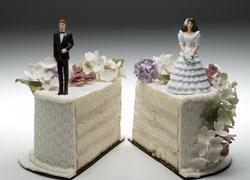 Common Law Trusts and Prenuptial Agreements as Asset Protection-A German View
Dr. Judith Taic
LLM Taxation (NYU), TEP 
Rechtsanwältin – Germany
Attorney at Law - New York
Advocate – Tel Aviv

drjtaic@law-intax.com
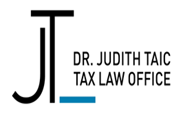 Common Law Trusts from a German Perspective


Pre/postnuptial Agreements from a German Perspective


 Conclusion
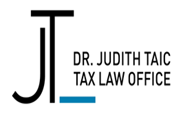 Common Law Trusts from a German Perspective
Common Law trusts under the German Law



Transfer of assets located in Germany
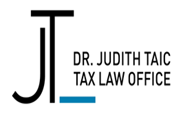 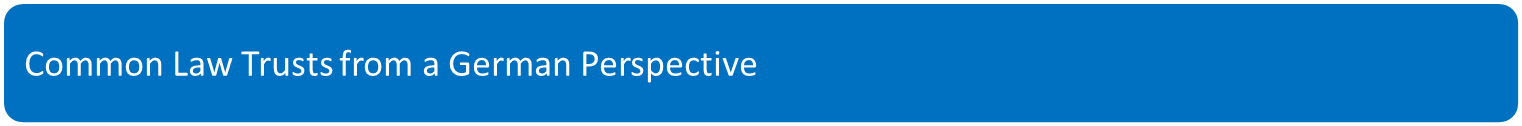 Common Law Trust
Foreign Corporation
German Real Estate
Interest in a German partnership
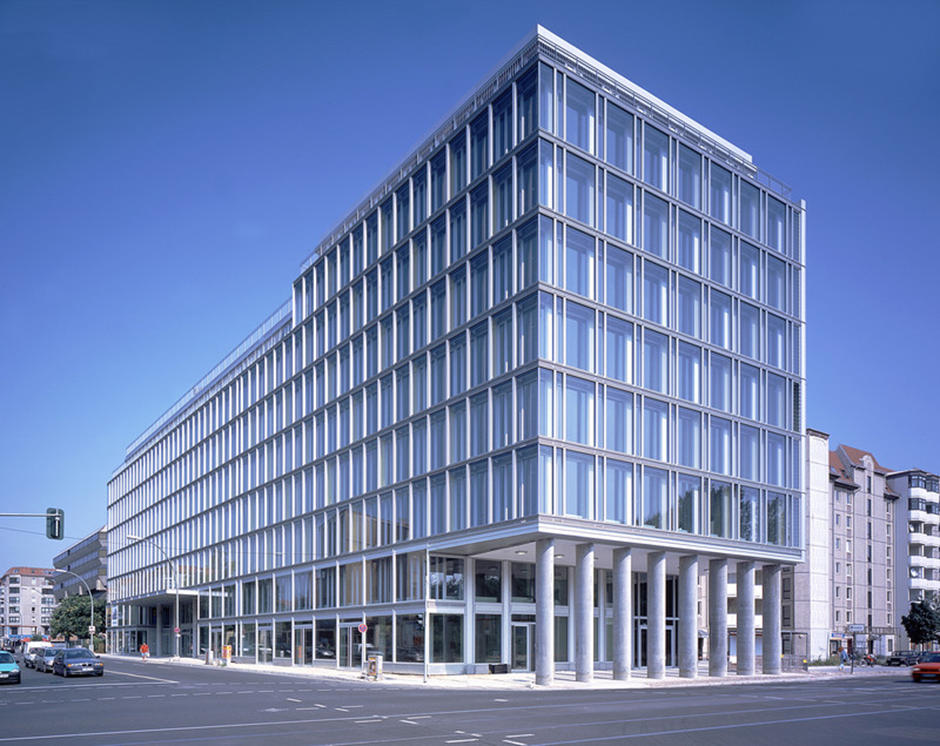 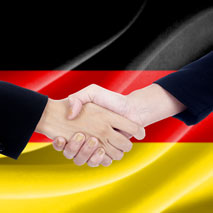 Shares in a German corporation
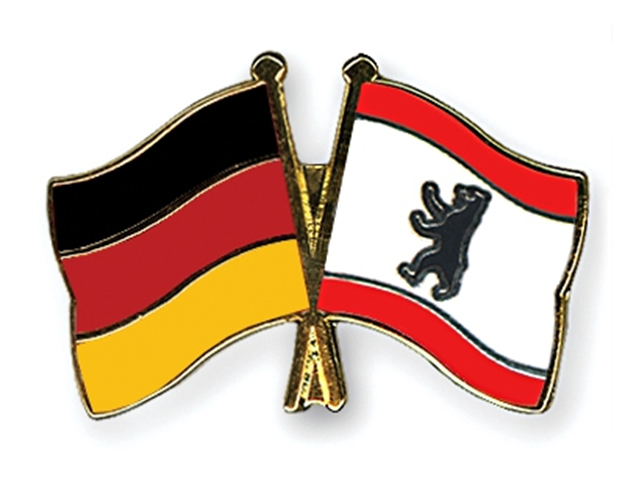 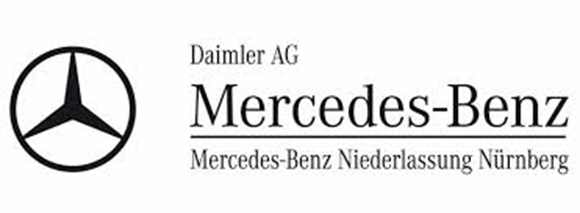 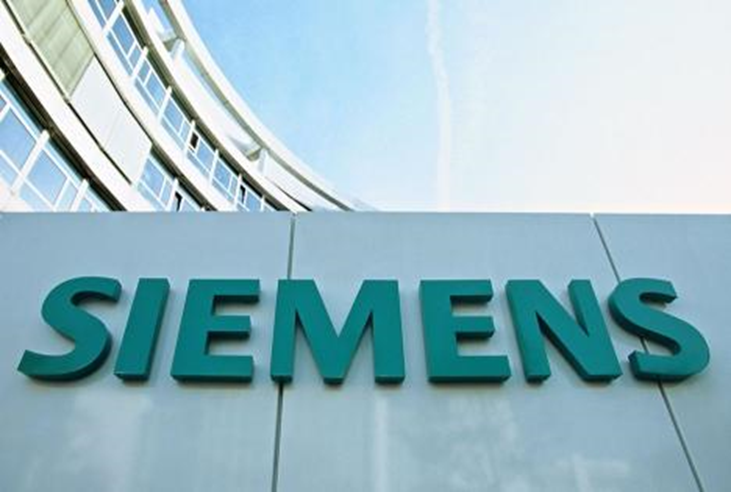 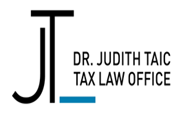 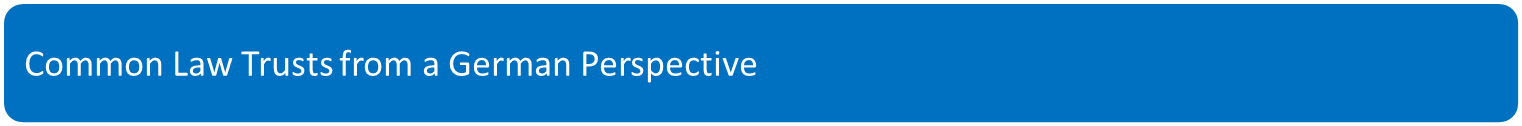 Common Law Trusts as asset protection

Statutory matrimonial property regime

Community of accrued gains (“Zugewinngemeinschaft”)
Equalization claim for accrued gains

10 year rule to determine value of final assets
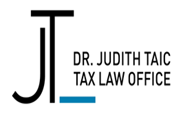 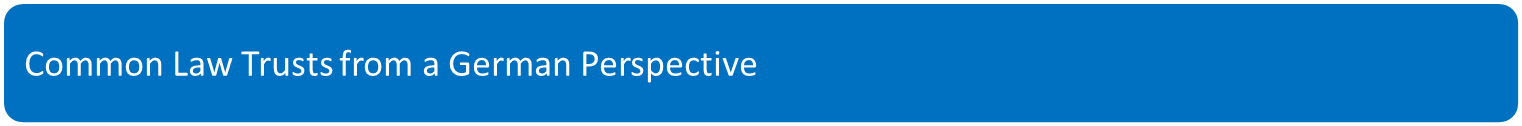 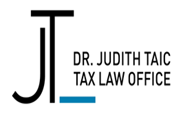 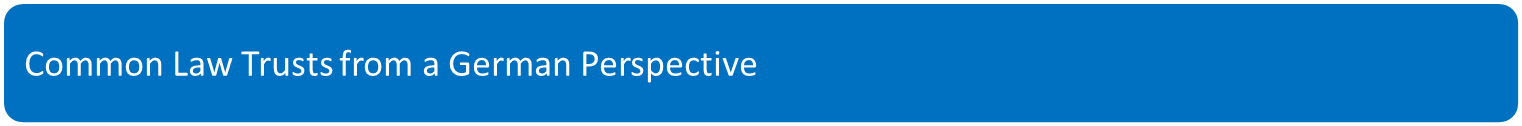 Common Law Trusts as asset protection

claims against third party/trustee

Prove of intention to reduce future equalization claim
Enforceability of German Court decision in offshore jurisdiction
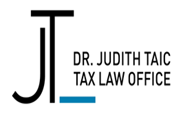 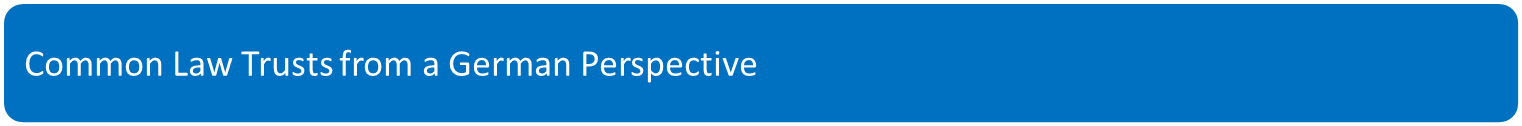 Firewall Legislation of the Cayman Islands







All questions arising in regard to a trust….are to be determined by Cayman Island laws...(Sec.90 Trust Law)
No trust governed by the laws of the Cayman Islands …is void, voidable, …by interest conferred by foreign law upon any person of a personal relationship with the settlor (Sec. 91, Trust Law)
...any foreign judgement inconsistent with Sec. 91 ..., will not be recognized, enforced…in the Cayman Islands (Sec. 93 Trust Law).
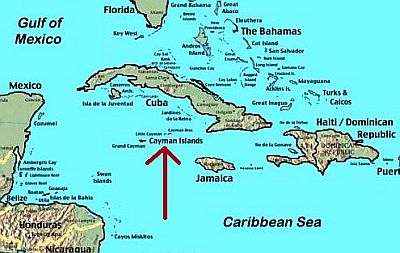 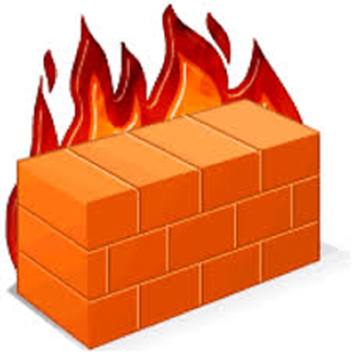 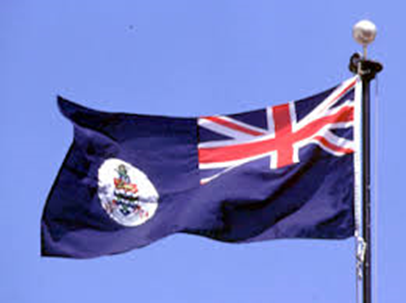 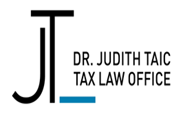 Common Law Trusts from a German Perspective
Summary:

Common Law Trusts rather safe tool for asset protection under German Law, if transfer to the trust at least 10 years before the divorce or with the agreement of the other spouse.
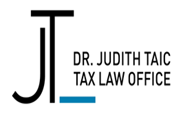 Pre/postnuptial Agreements from a German Perspective
German Civil Code (               ) expressly allows pre/postnuptial agreements
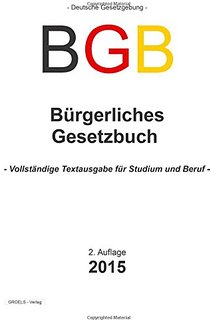 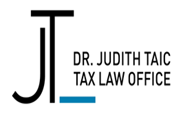 Pre/postnuptial Agreements from a German Perspective
Purpose of pre/postnuptial agreements
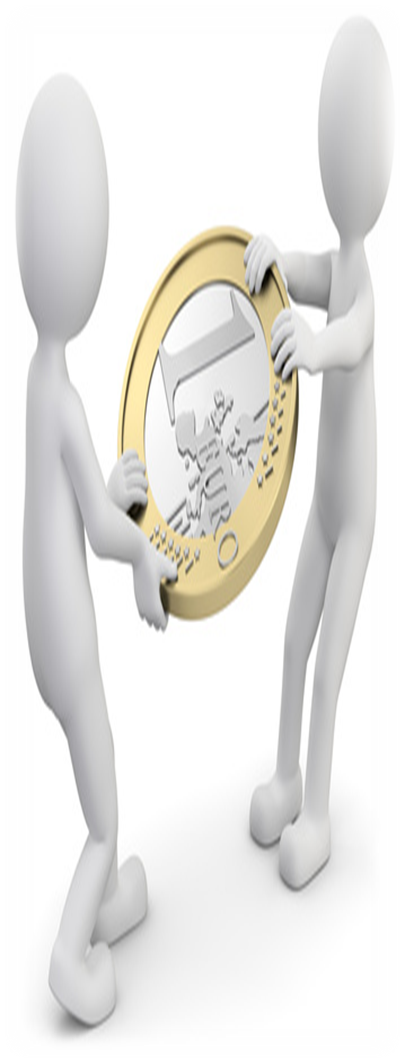 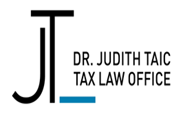 Pre/postnuptial Agreements from a German Perspective
To avoid…
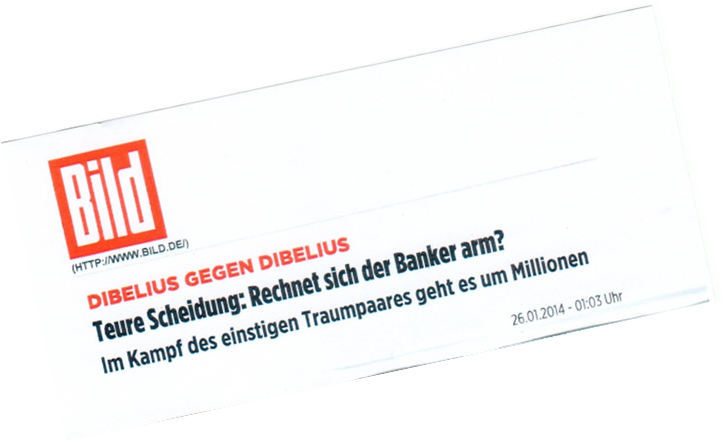 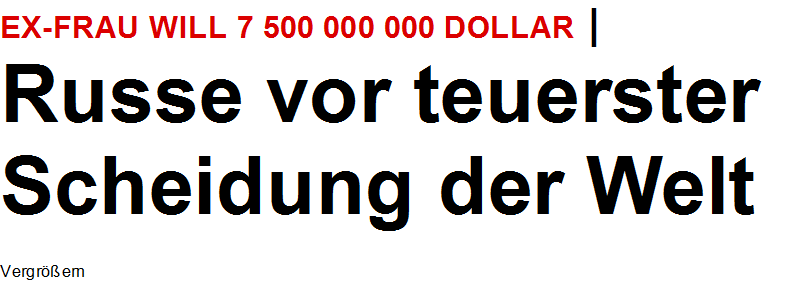 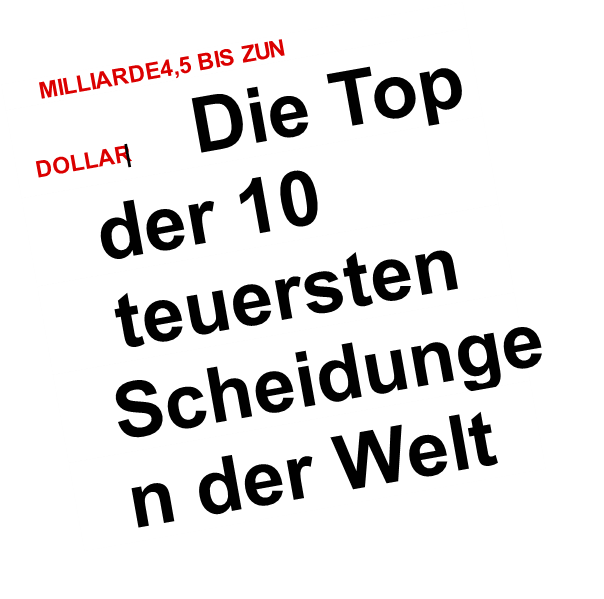 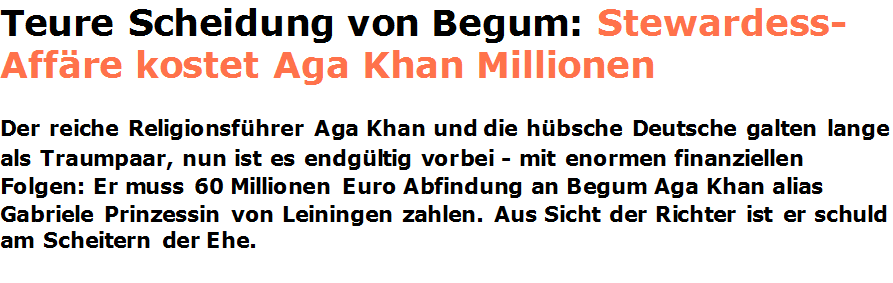 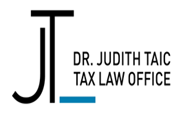 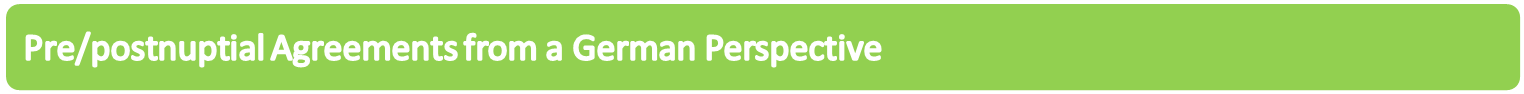 Alexander and Andreas Dibelious : Wife claims 70 million Euro in accrued gainsNo Prenuptial...
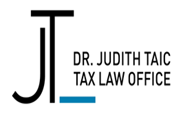 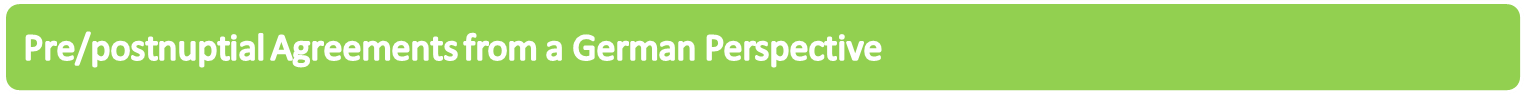 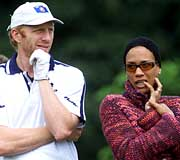 Becker-Trennung: Barbara verklagt Boris
„Nach der Trennung... Verklagt sie ihren Mann vor einem Gericht in Florida auf Unterhalt“
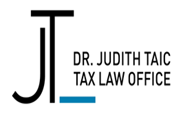 Pre/postnuptial Agreement from a German Perspective
Formal requirement under German Law

Notarization

No requirement for separate legal counsel

No requirement of full disclosure

Problem in an international context
Anglo-American legal systems do not have and do not recognize the Latin system of a civil law notary
Risk of invalidity because independent legal counsel or sufficient disclosure is missing
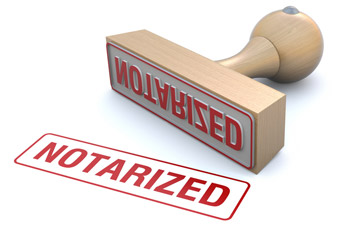 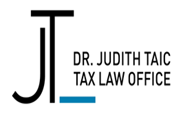 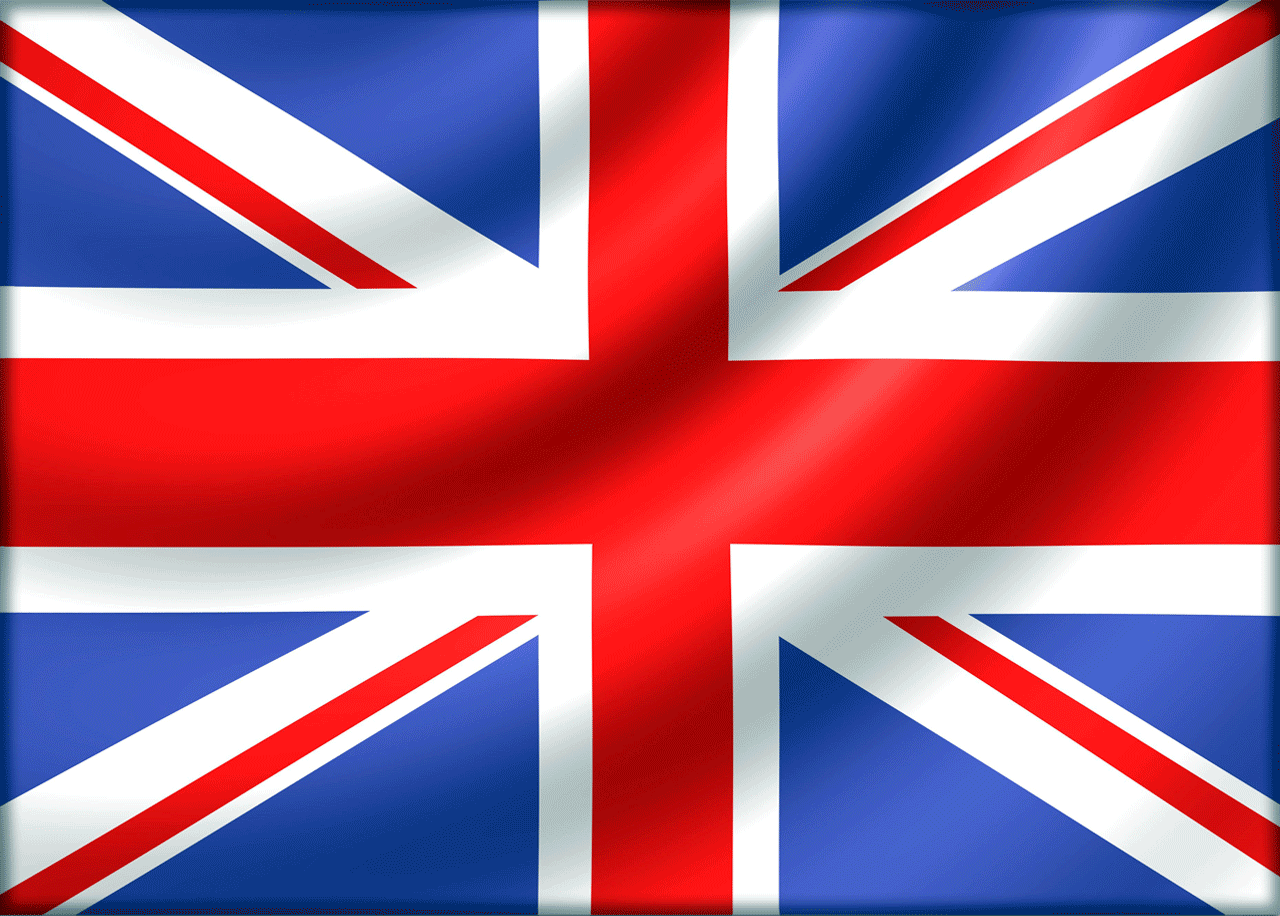 Pre/postnuptial Agreement from a German Perspective
English divorce courts: Nicolas Granatino challenged the agreement with hereiss Katrin Radmacher.
“I did not know how rich Mrs Radmacher really was”
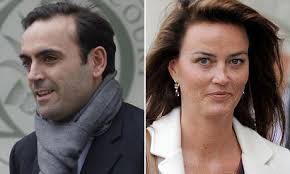 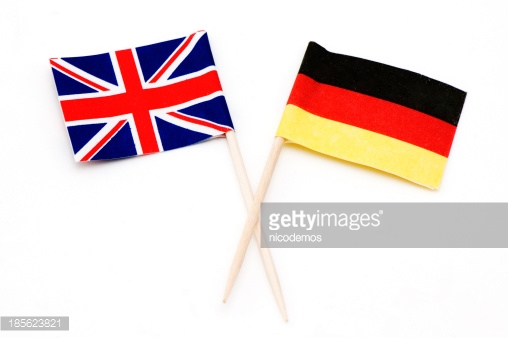 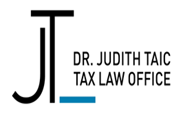 Pre/postnuptial Agreement from a German Perspective
Content and validity of prenuptial agreements

Freedom of contract

Standard of “bono mores”

Standard of “good faith”
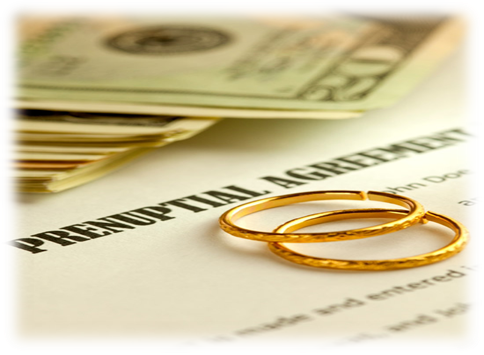 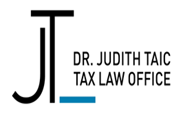 Pre/postnuptial Agreement from a German Perspective
Two significant dates have to be differentiated

The time of the conclusion of the contract

The time of divorce and separation
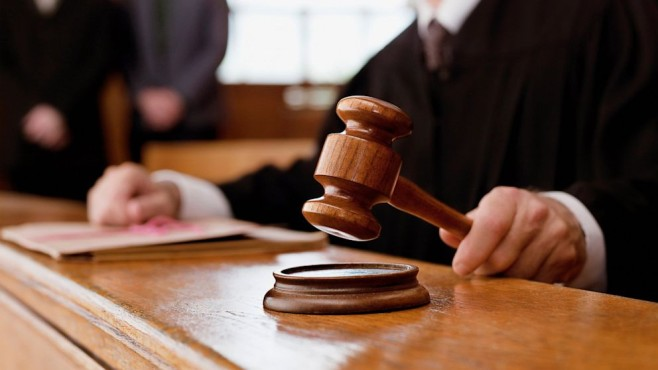 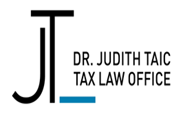 Pre/postnuptial Agreement from a German Perspective
Ordre Public and good faith to core subjects:

Post marital maintenance

Matrimonial property regime

Equalization of pension rights
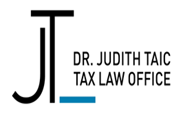 Pre/postnuptial Agreement from a German Perspective
Summary:

	Need to develop and agree to a common standard for 	prenuptial agreements in order to keep pace with the rise 	of cross border international mobile family relationships.
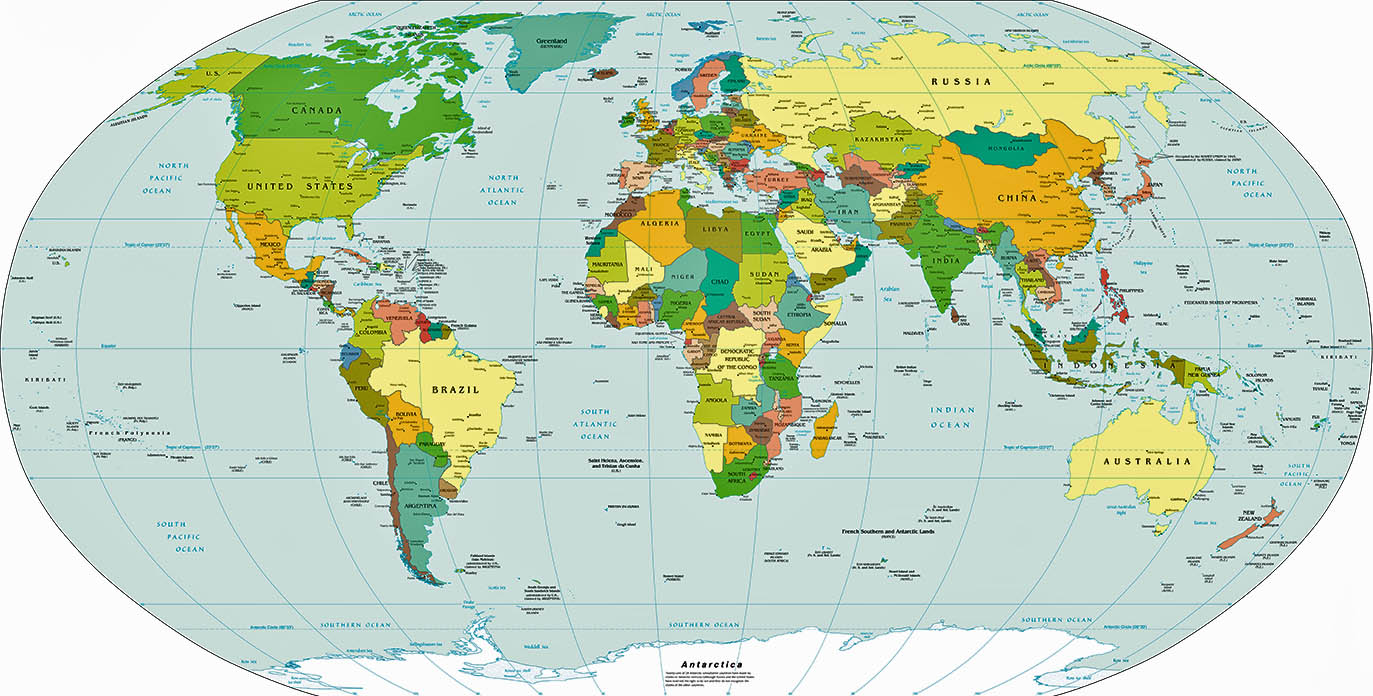 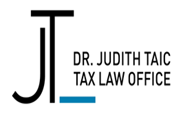 Pre/postnuptial Agreement from a German Perspective
Summary:

	Need for unified rules with respect to the question which 	country has jurisdiction in order to avoid…..
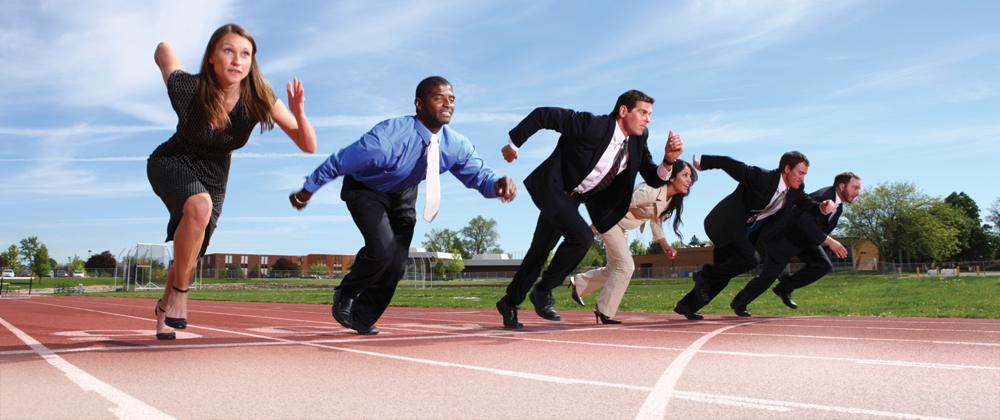 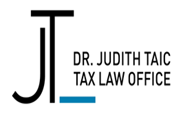 Conclusion
 
Common Law Trusts - safe asset protection tools, especially if the assets to the trust are transferred more than 10 years before the divorce or the parties have a prenuptial in place with the complete separation of assets. 
The conclusion of a prenuptial agreement is an increasingly popular way to manage the assets in a divorce. Compared to other jurisdictions German courts would more strictly enforce prenuptial agreements.
There is a practical need for a worldwide useable template for a prenuptial agreement which is globally recognized and enforceable.
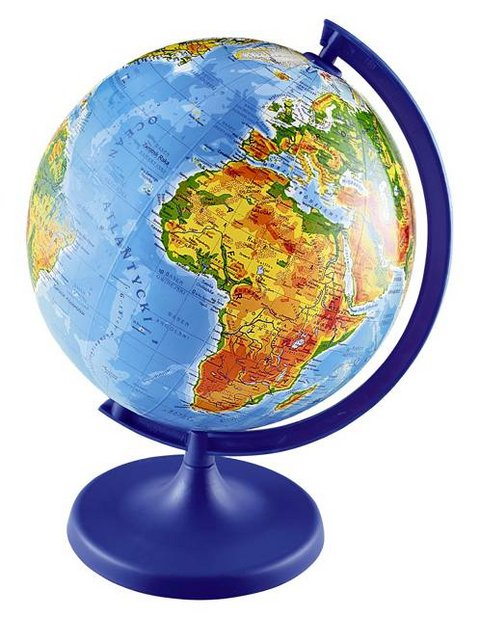 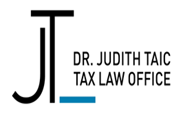 Thank You 


				
			
			
drjtaic@law-intax.com
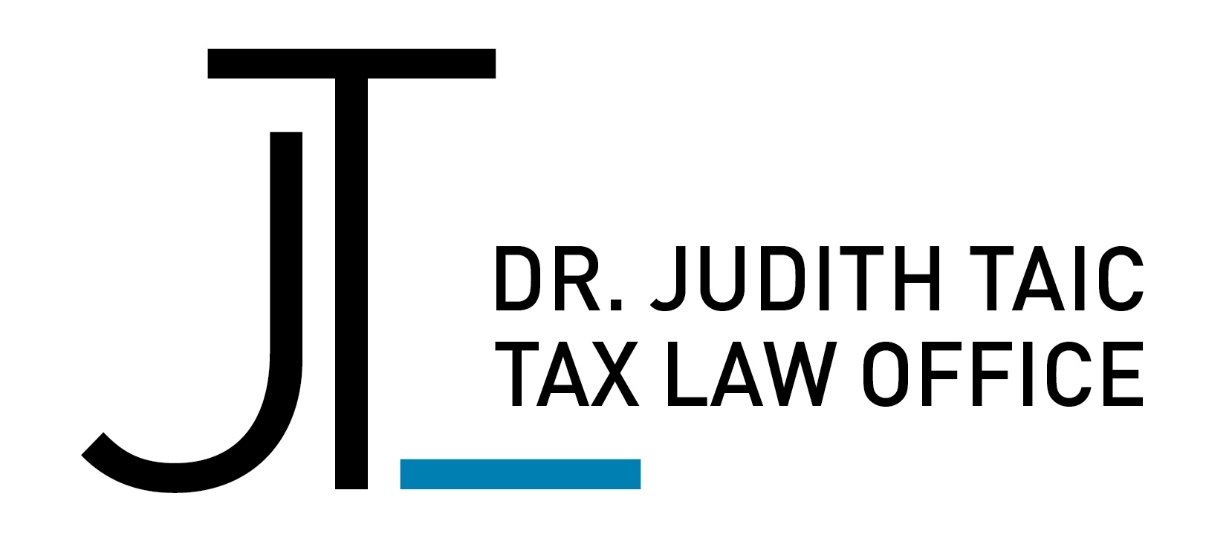 www.law-intax.com